[Speaker Notes: As someone who hasn’t spent a lot of time in 1 Thessalonians, had you asked me what this is about, I would have said, they misunderstood Jesus’ return. That’s how I’ve heard it presented. That’s not the entirety of this letter. Not much of the letter. They are commended throughout.]
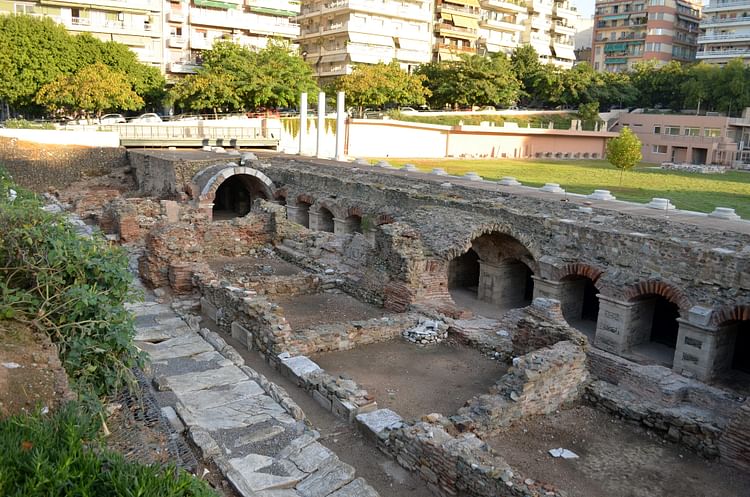 More and More
1 Thessalonians 4:9-12
[Speaker Notes: There is always room for more growth. They probably haven’t been Christians that long. Still yet, they are commended but encouraged to do even more. We need that same reminder.]
But concerning brotherly love you have no need that I should write to you, for you yourselves are taught by God to love one another; and indeed you do so toward all the brethren who are in all Macedonia. But we urge you, brethren, that you increase more and more; that you also aspire to lead a quiet life,  to mind your own business, and to work with your own hands, as we commanded you, that you may walk properly toward those who are outside, and that you may lack nothing.
But concerning brotherly love you have no need that I should write to you, for you yourselves are taught by God to love one another; and indeed you do so toward all the brethren who are in all Macedonia. But we urge you, brethren, that you increase more and more; that you also aspire to lead a quiet life,  to mind your own business, and to work with your own hands, as we commanded you, that you may walk properly toward those who are outside, and that you may lack nothing.
[Speaker Notes: Here is the most frequent one another in the NT. They needed to love one another as we need to love one another.]
But concerning brotherly love you have no need that I should write to you, for you yourselves are taught by God to love one another; and indeed you do so toward all the brethren who are in all Macedonia. But we urge you, brethren, that you increase more and more; that you also aspire to lead a quiet life,  to mind your own business, and to work with your own hands, as we commanded you, that you may walk properly toward those who are outside, and that you may lack nothing.
[Speaker Notes: Apparently, they were loving. You do so. But are they to be satisfied with where they are. No, they can do even more. We can improve on our strengths. Some say that’s the best way growth occurs. Get better at what you are capable of doing well.]
But concerning brotherly love you have no need that I should write to you, for you yourselves are taught by God to love one another; and indeed you do so toward all the brethren who are in all Macedonia. But we urge you, brethren, that you increase more and more; that you also aspire to lead a quiet life,  to mind your own business, and to work with your own hands, as we commanded you, that you may walk properly toward those who are outside, and that you may lack nothing.
[Speaker Notes: They are to increase even more. What are they supposed to be doing? There are 4 things.]
But concerning brotherly love you have no need that I should write to you, for you yourselves are taught by God to love one another; and indeed you do so toward all the brethren who are in all Macedonia. But we urge you, brethren, that you increase more and more; that you also aspire to lead a quiet life,  to mind your own business, and to work with your own hands, as we commanded you, that you may walk properly toward those who are outside, and that you may lack nothing.
[Speaker Notes: 1. Increase in love. What else can we say about love one another that we haven’t said? It’s in John and 1 John in the NT that love another really gets developed. It is evidence of some things.]
We know that we have passed from death to life, because we love the brethren. He who does not love his brother abides in death. Whoever hates his brother is a murderer, and you know that no murderer has eternal life abiding in him.
1 John 3:14-15
[Speaker Notes: First, it is evidence of spiritual life. How do we know we are spiritually alive? Love our church family. That’s sobering.]
Beloved, let us love one another, for love is of God; and everyone who loves is born of God and knows God. He who does not love does not know God, for God is love.
1 John 4:7-8
[Speaker Notes: Second, it is evidence of knowing God? How can we know that we have relationship with God? Do we love others? That’s how.]
A new commandment I give to you, that you love one another; as I have loved you, that you also love one another. By this all will know that you are My disciples, if you have love for one another.
John 13:34-35
[Speaker Notes: Third, it is evidence of being a disciple of Jesus. How can we know that we have relationship with God? Do we love others? That’s how.]
But concerning brotherly love you have no need that I should write to you, for you yourselves are taught by God to love one another; and indeed you do so toward all the brethren who are in all Macedonia. But we urge you, brethren, that you increase more and more; that you also aspire to lead a quiet life,  to mind your own business, and to work with your own hands, as we commanded you, that you may walk properly toward those who are outside, and that you may lack nothing.
[Speaker Notes: Are we loving one another and growing in love for one another?]
But concerning brotherly love you have no need that I should write to you, for you yourselves are taught by God to love one another; and indeed you do so toward all the brethren who are in all Macedonia. But we urge you, brethren, that you increase more and more; that you also aspire to lead a quiet life,  to mind your own business, and to work with your own hands, as we commanded you, that you may walk properly toward those who are outside, and that you may lack nothing.
[Speaker Notes: The second area is leading a quiet life. Doesn’t have to do with personality. Some people are quieter than others. Rather, it has to do with peace and stillness—not causing trouble. You can be a person who is kind of loud and yet live quietly. Vice-versa is true.]
If it is possible, as much as depends on you, live peaceably with all men.
Romans 12:18
[Speaker Notes: There are situations when peace may not be attainable bc of the actions of somebody else. As much as it is up to you…]
Pursue peace with all people, and holiness, without which no one will see the Lord
Hebrews 12:14
[Speaker Notes: Peace and holiness are connected. Peace will make us different from others. Pursuing peace will make us more like God.]
Therefore I exhort first of all that  supplications, prayers, intercessions, and giving of thanks be made for all men, for kings and all who are in authority, that we may lead a quiet and peaceable life in all godliness and reverence.
1 Timothy 2:1-2
[Speaker Notes: We need to be praying that we can live a quiet life. Part of this is being free from persecution.]
But concerning brotherly love you have no need that I should write to you, for you yourselves are taught by God to love one another; and indeed you do so toward all the brethren who are in all Macedonia. But we urge you, brethren, that you increase more and more; that you also aspire to lead a quiet life,  to mind your own business, and to work with your own hands, as we commanded you, that you may walk properly toward those who are outside, and that you may lack nothing.
[Speaker Notes: Our society does not really encourage leading a quiet life. The world thrives on conflict, on promoting ourselves to the detriment of others.]
But concerning brotherly love you have no need that I should write to you, for you yourselves are taught by God to love one another; and indeed you do so toward all the brethren who are in all Macedonia. But we urge you, brethren, that you increase more and more; that you also aspire to lead a quiet life,  to mind your own business, and to work with your own hands, as we commanded you, that you may walk properly toward those who are outside, and that you may lack nothing.
[Speaker Notes: Third, mind your own business (NKJV). This is a case of more translating with modern-day figure of speech. Gk-Attend to your own. Attend to what is yours. We are not to attend to what is everybody else’s, but that’s easy to do. It’s easy for me to see when somebody across the road needs to cut their grass. I need to attend to my own.]
For we hear that there are some who walk among you in a disorderly manner, not working at all, but are busybodies. Now those who are such we command and exhort through our Lord Jesus Christ that they work in quietness and eat their own bread.
2 Thessalonians 3:11-12
[Speaker Notes: A problem in the early church.]
But let none of you suffer as a murderer, a thief, an evildoer, or as a busybody in other people’s matters.
1 Peter 4:15
[Speaker Notes: A busybody in other people’s matters is included with murdered and a thief. I don’t think I would have included it with those. Those are bad things.]
But let none of you suffer as a murderer, a thief, an evildoer, or as a busybody in other people’s matters.
1 Peter 4:15
[Speaker Notes: A busybody in other people’s matters is included with murdered and a thief. I don’t think I would have included it with those. Those are bad things.]
But concerning brotherly love you have no need that I should write to you, for you yourselves are taught by God to love one another; and indeed you do so toward all the brethren who are in all Macedonia. But we urge you, brethren, that you increase more and more; that you also aspire to lead a quiet life,  to mind your own business, and to work with your own hands, as we commanded you, that you may walk properly toward those who are outside, and that you may lack nothing.
[Speaker Notes: There are times when we need to step in and be very involved with one another. Other times when somebodies business doesn’t concern me. Do we every try to overhear another conversation? Part of maturity is learning to mind our own business. Everything doesn’t involve me.]
But concerning brotherly love you have no need that I should write to you, for you yourselves are taught by God to love one another; and indeed you do so toward all the brethren who are in all Macedonia. But we urge you, brethren, that you increase more and more; that you also aspire to lead a quiet life,  to mind your own business, and to work with your own hands, as we commanded you, that you may walk properly toward those who are outside, and that you may lack nothing.
[Speaker Notes: Fourth, work with your own hands. Have a good work ethic and provide for yourself and others. There are legitimate reasons that a person may not be able to work.]
But if anyone does not provide for his own, and especially for those of his household, he has denied the faith and is worse than an unbeliever.
1 Timothy 5:8
[Speaker Notes: As it is surprising that busybody is connected with a murderer. Here, not providing is worse than being an unbeliever.]
Let him who stole steal no longer, but rather let him labor, working with his hands what is good, that he may have something to give him who has need.
Ephesians 4:28
[Speaker Notes: We are to work to the extent that we can provide for our own, but also have enough that we can give to others. That’s part of the new life.]
But concerning brotherly love you have no need that I should write to you, for you yourselves are taught by God to love one another; and indeed you do so toward all the brethren who are in all Macedonia. But we urge you, brethren, that you increase more and more; that you also aspire to lead a quiet life,  to mind your own business, and to work with your own hands, as we commanded you, that you may walk properly toward those who are outside, and that you may lack nothing.
But concerning brotherly love you have no need that I should write to you, for you yourselves are taught by God to love one another; and indeed you do so toward all the brethren who are in all Macedonia. But we urge you, brethren, that you increase more and more; that you also aspire to lead a quiet life,  to mind your own business, and to work with your own hands, as we commanded you, that you may walk properly toward those who are outside, and that you may lack nothing.
[Speaker Notes: So that we may provide a good example to those who are on the outside. What if we don’t love? Live at peace? Mind business? Work? What kind of example is that?]